Les  leçons d’anatomie réalisées par Rembrandt van Ryjn.
 A-t-il existé une influence italienne  dans son œuvre et comment ?

Deuxième PartieDr Alain Ségal
La deuxième leçon d’anatomie dite du Dr Deyman
L’esquisse de Rembrandt faîte pour la mise en place et l’encadrement
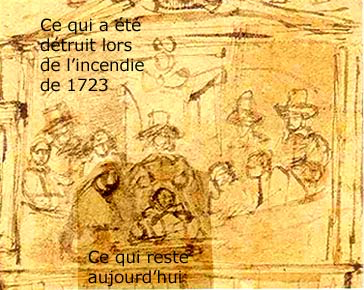 Le bouleversant Christ d’Andrea Mantegna
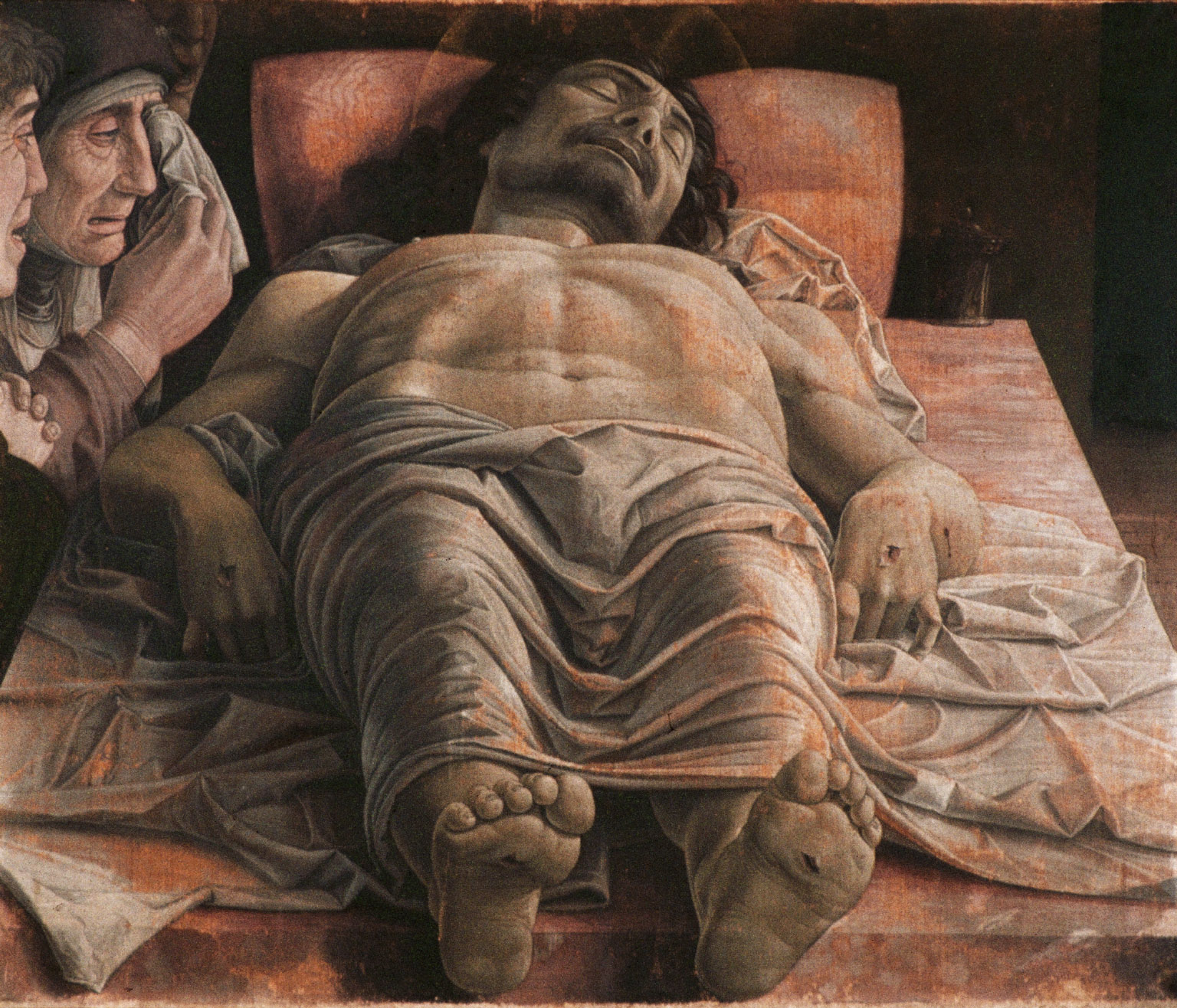 Les Christ d’Orazio Borgiannipeinture         et          gravure
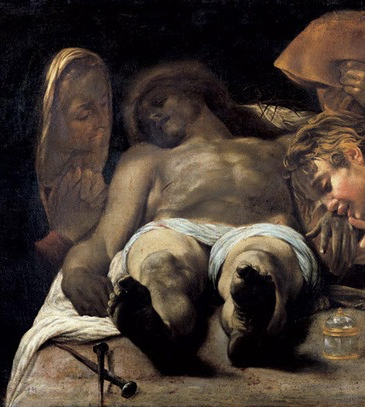 Les Arcades du siège de la guilde
Vraie leçon car l’abdoment a été ouvert
L’aspect rougeâtre des deux hémisphères cérébraux attire l’attention
Pince ou ciseau tenu à gauche retenant la faux du cerveau
Présence d’une visse/axe.De l’instrument qui retient cette faux cérébrale
La main droite de l’assistant appelle un autre instrument et on voit cela encore dans toute les salles d’opération
Fréderick Ruysch donne une leçon d’anatomie. Peinture d’Adrien Backer
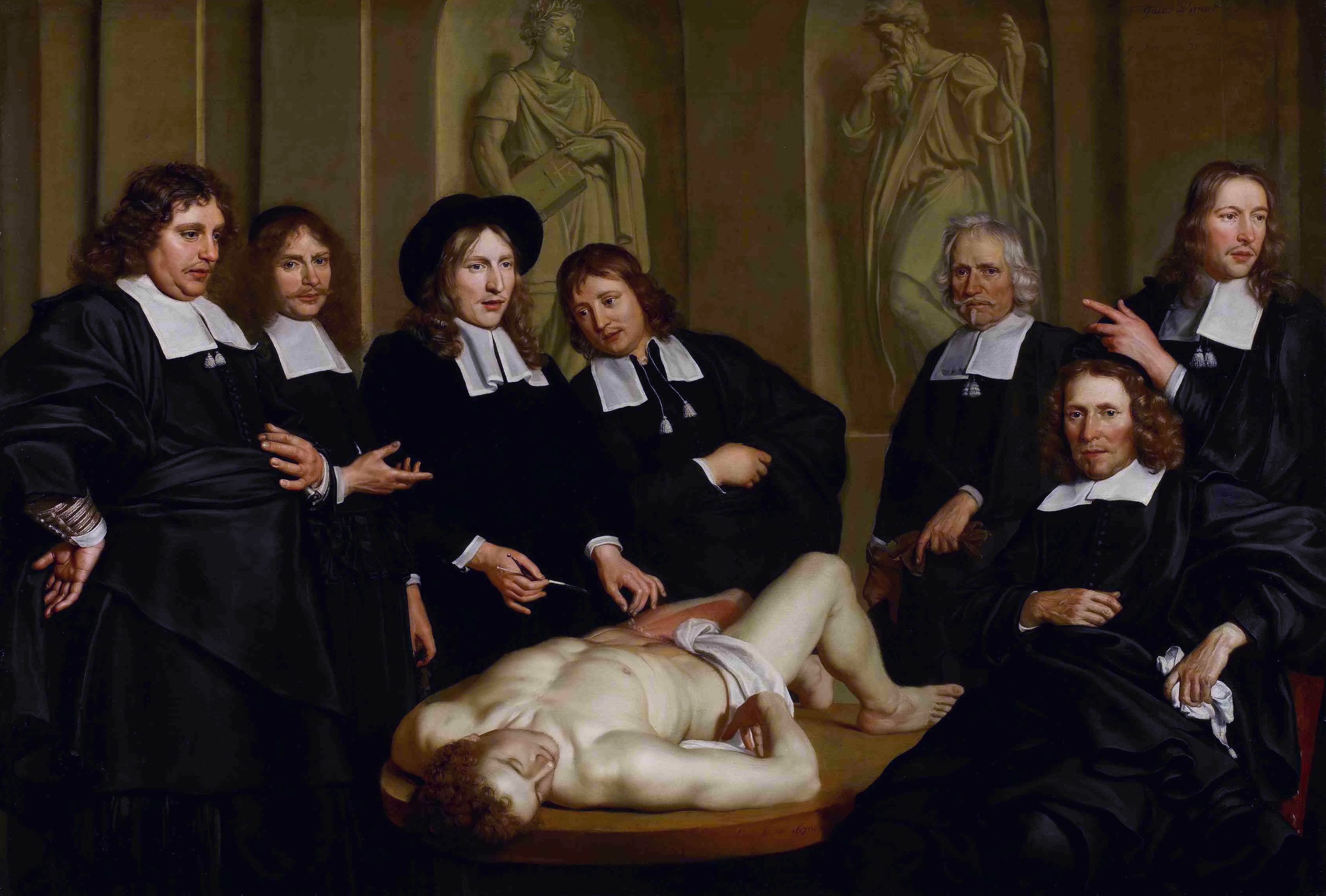 Il est temps de fermer la porte avec cette œuvre de Bernard Foucher  Merci de votre Écoute